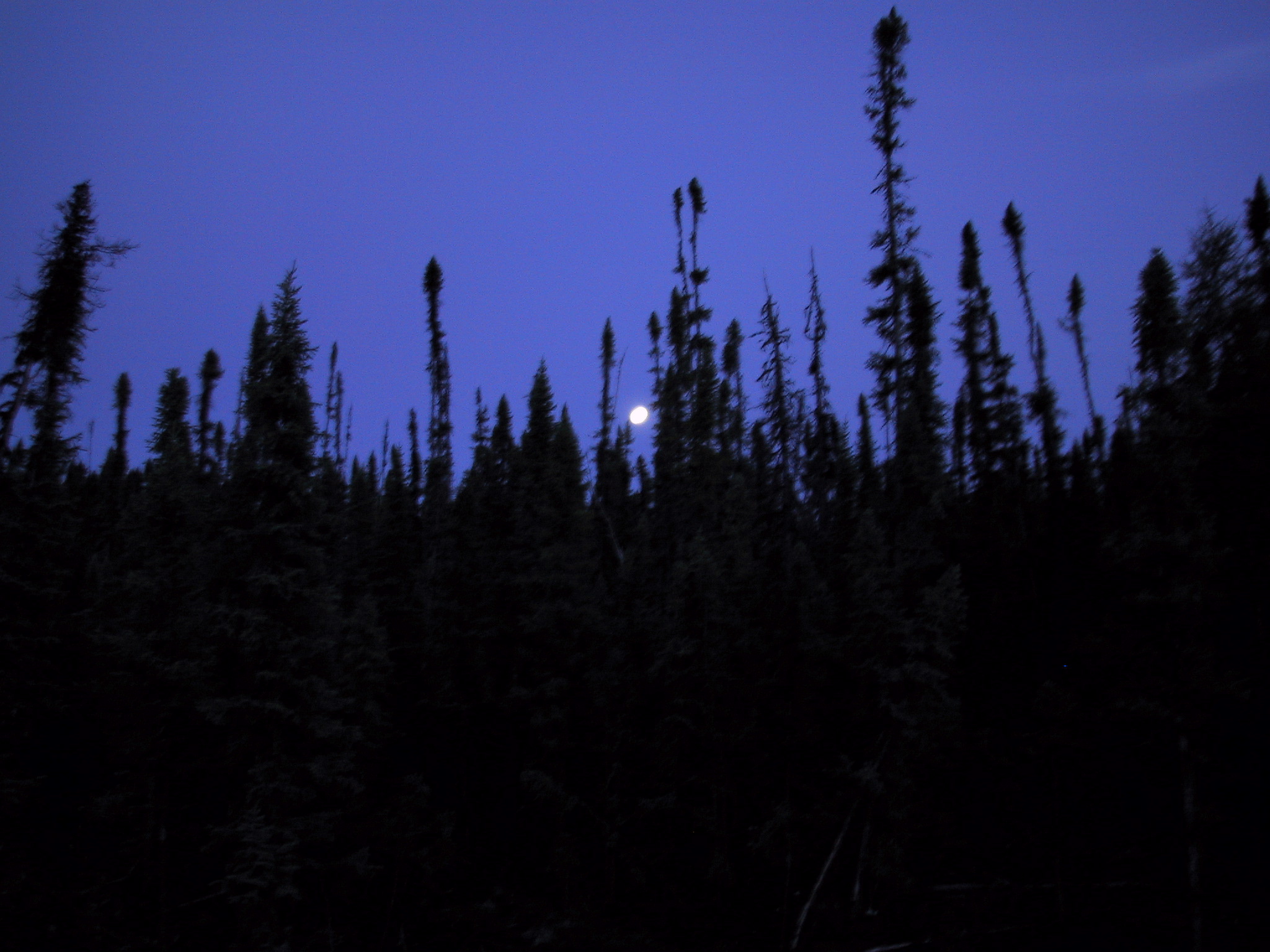 An Historically Consistent and Broadly Applicable MRV System Based on Lidar Sampling and Landsat Time-series
Warren B. Cohen1, Hans-Erik Andersen1, Sean P. Healey1, Gretchen G. Moisen1, Todd A. Schroeder1, Christopher W. Woodall1, Grant M. Domke1, Zhiqiang Yang2, Stephen V. Stehman3, Robert E. Kennedy2, Curtis E. Woodcock4, Zhe Zhu5, Jim Vogelmann5, Dan Steinwand5, Chengquan Huang6 
1USDA Forest Service, 2Oregon State University, 3State University of New York, 4Boston University, 5USDI Geological Survey, 6University of Maryland
CMS Science Team Meeting, 12-14 November, Bethesda, MD
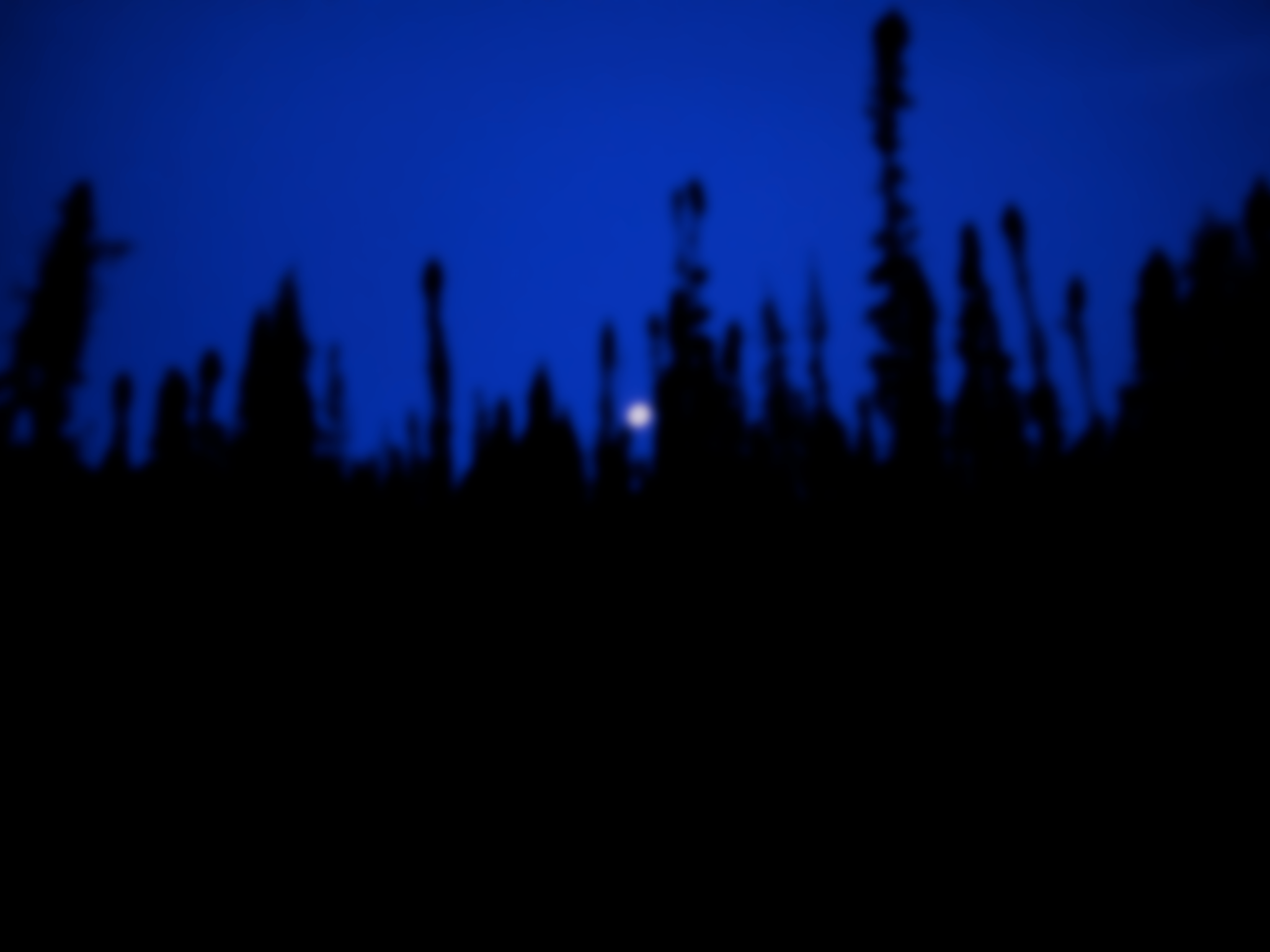 What’s It About?
Pilot MRV system for possible use by developing counties in reporting an annual forest sector NGHGI
Map & estimate biomass density from 1990-present using consistent methodology
Develop and test methods in the US where
The best datasets available for understanding effects of potential components on uncertainty
And to improve US NGHGI reporting
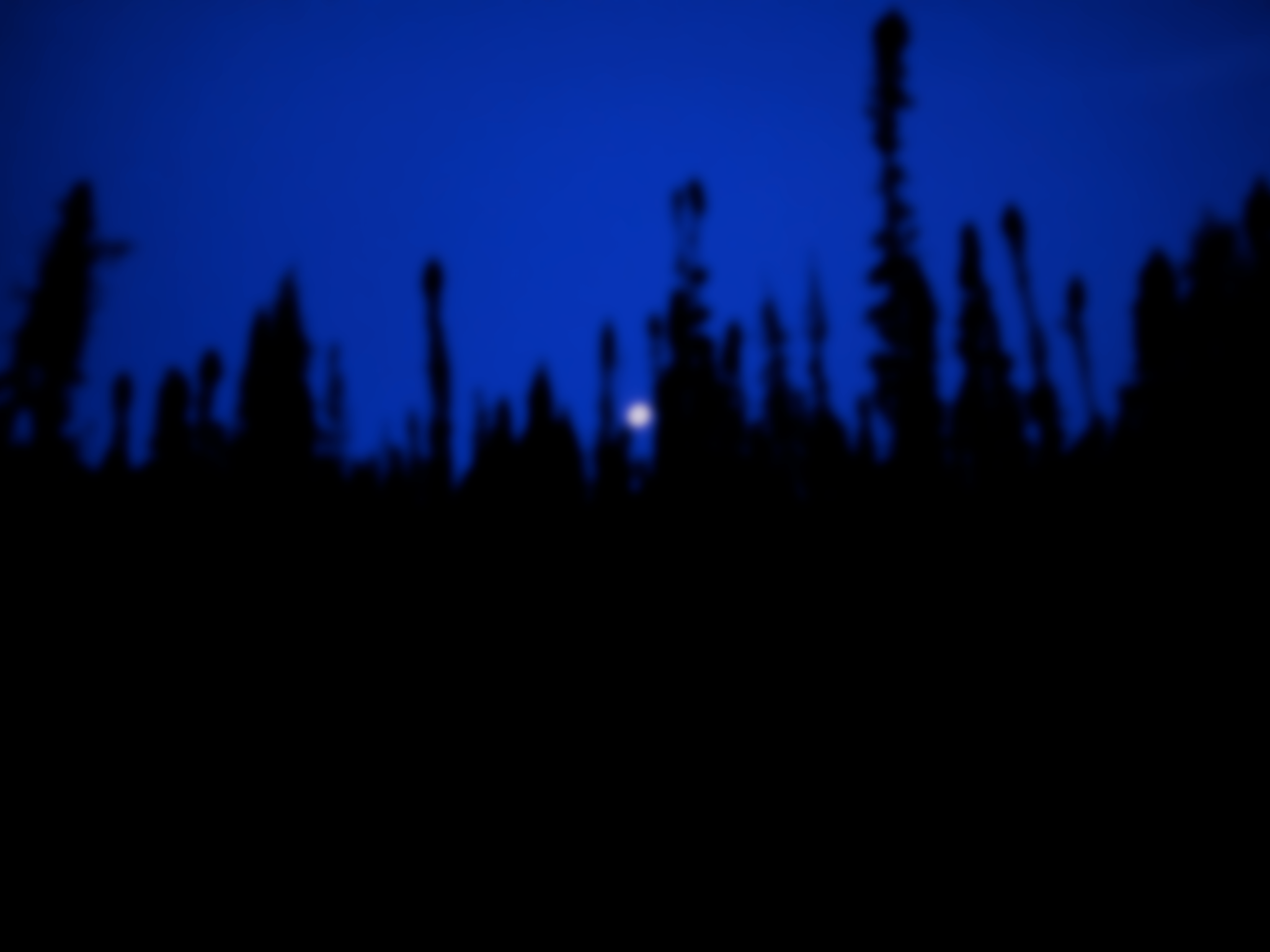 What Are the Main Components?
Field plots for current biomass data
Lidar strip samples to “assist” the plot data
Landsat time series characterize forest change
Two biomass estimation frameworks: design- based & model-based
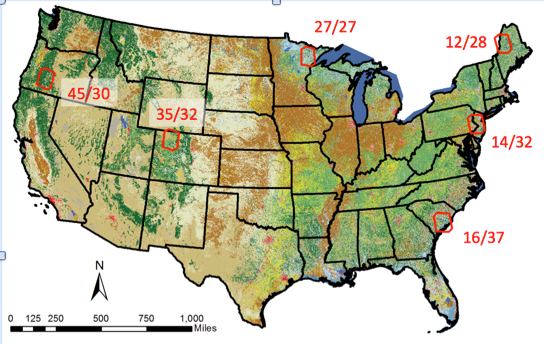 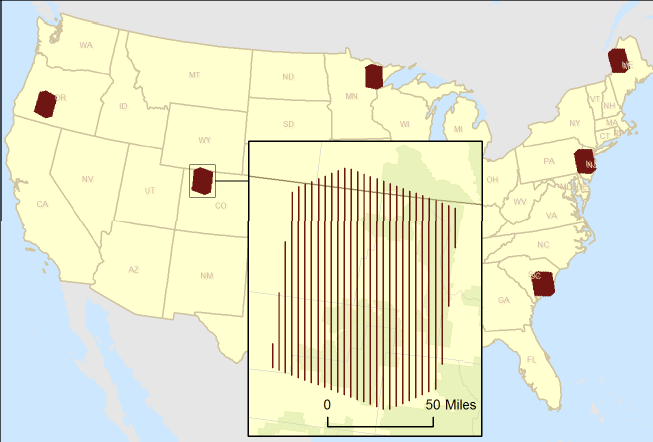 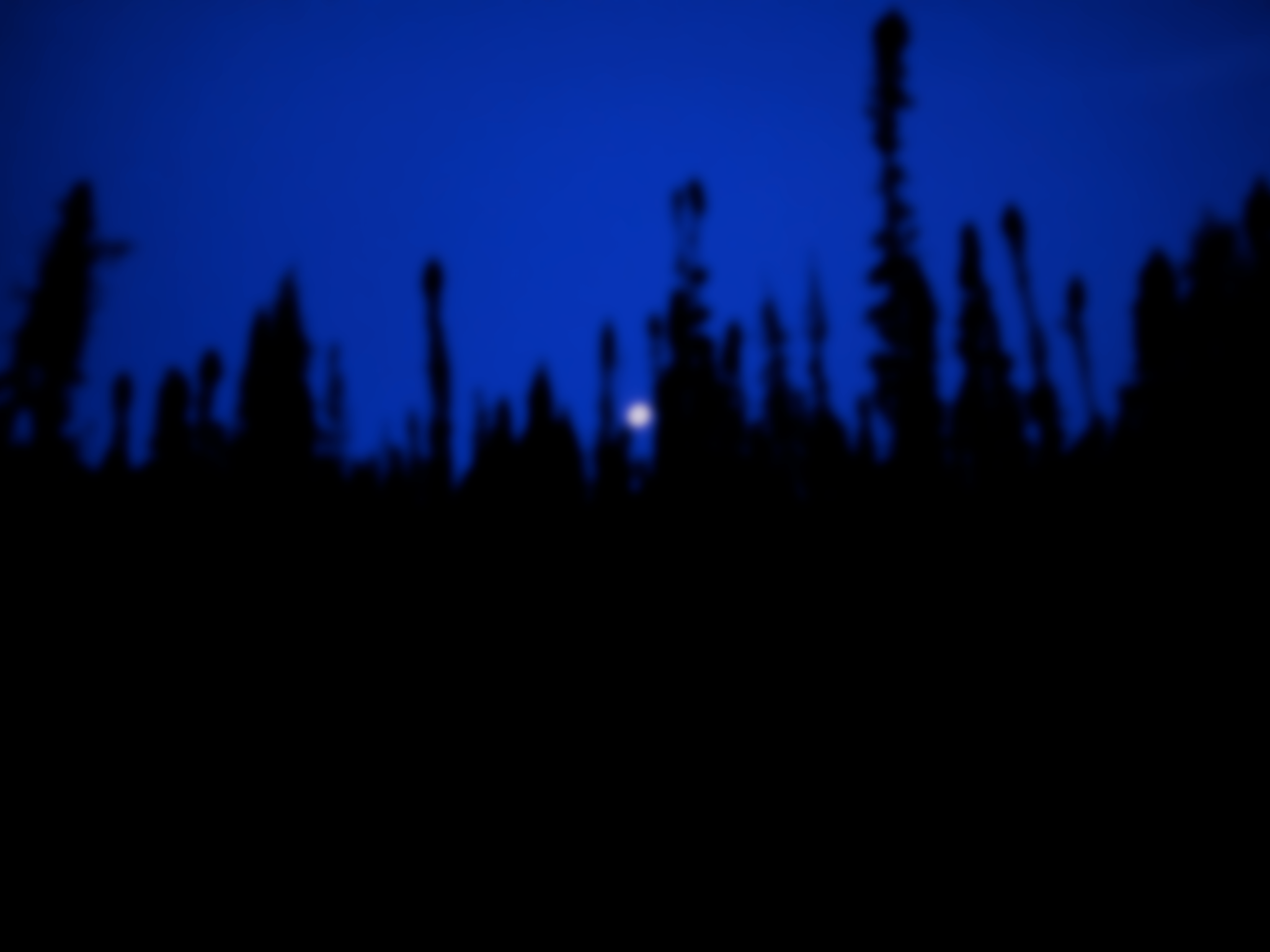 What is Design-based Estimation?
Where unbiased estimates (of biomass) are derived from a probability-based sample of plots, and estimator used to characterize uncertainty associated with sample size and design; examples include
Large sample of plot measurements (e.g., NFI, such as FIA)
Plots (fewer) & lidar strips and other datasets to reduce uncertainty (model-assisted)
Good solutions for current biomass depending on country-specific data capabilities & costs
Historic datasets likely rare or inconsistent
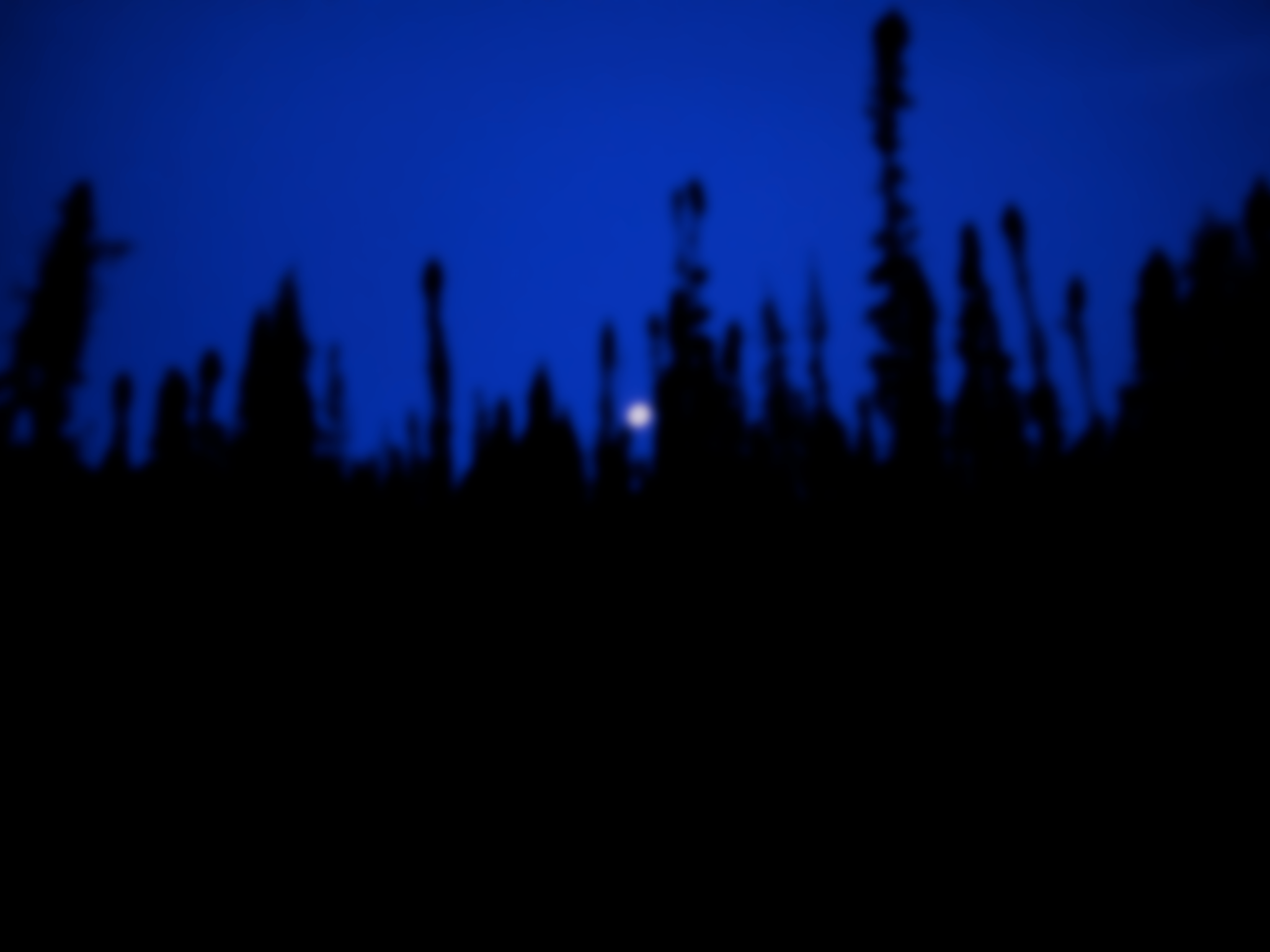 What is Model-based Estimation?
Where (often biased) estimates (of biomass) are derived from a model, and uncertainty characterized by the model and conditioned on the sample used to develop the model
Probability-based sample not required 
Model predictor datasets must be available 
Good solution for historic biomass prediction where Landsat data exist that describe forest disturbance history, from which history metrics can be used as predictors 
Strategy to minimize bias
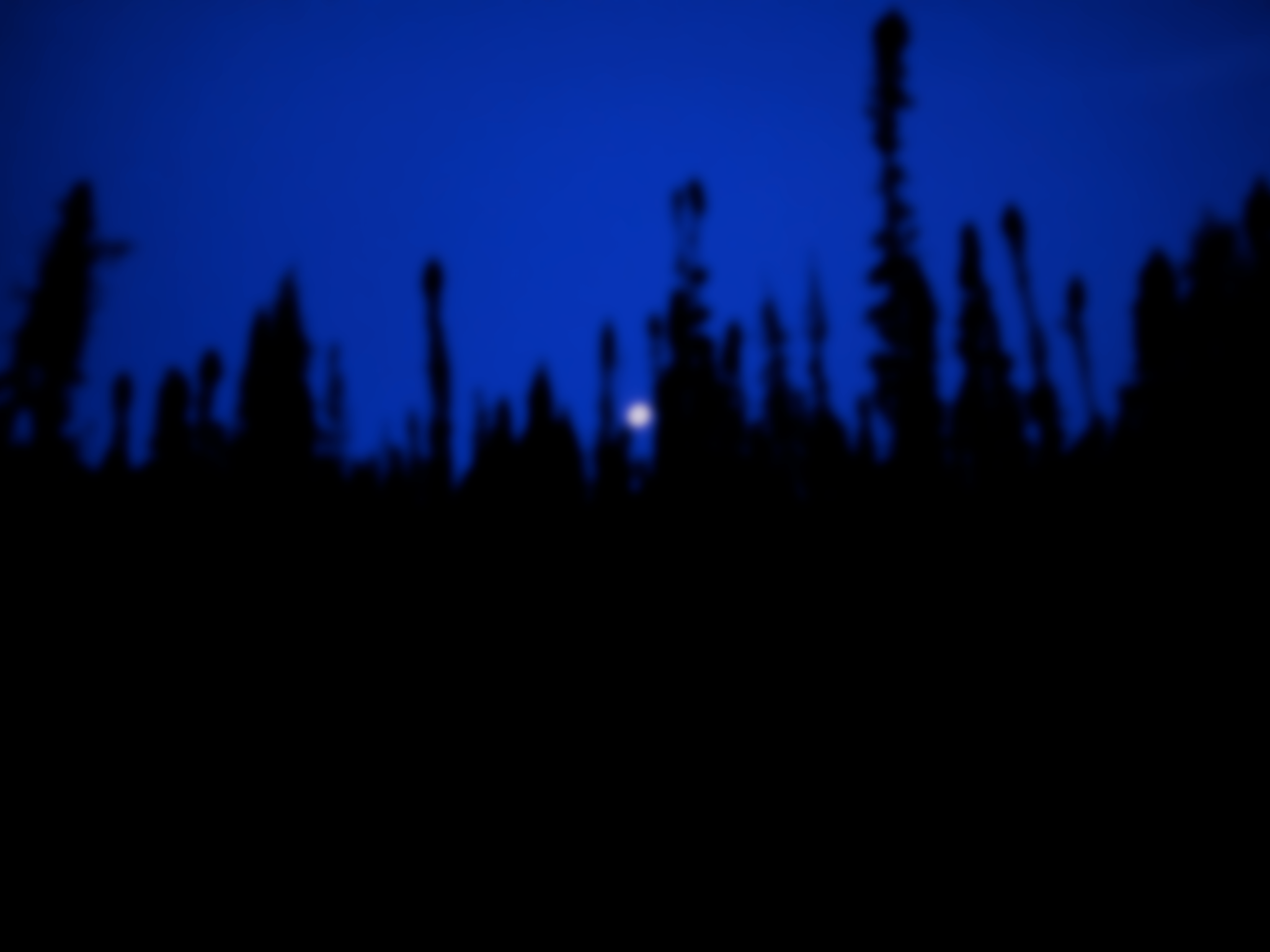 What is Forest Disturbance History?
Incudes both disturbance & succession – continuous processes that alter the composition and structure of a forest
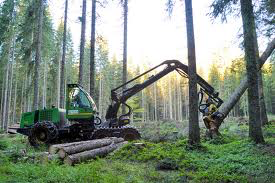 Insects
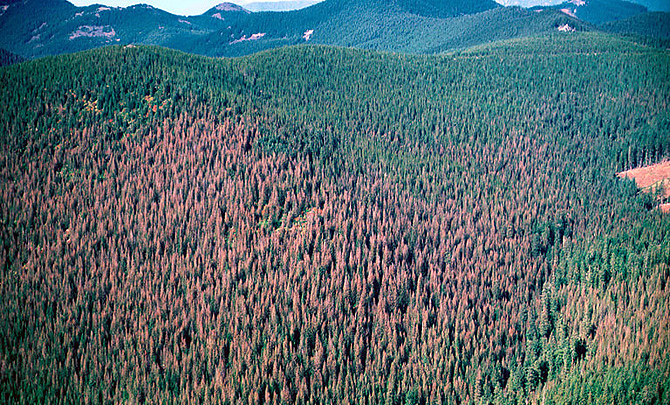 Fire
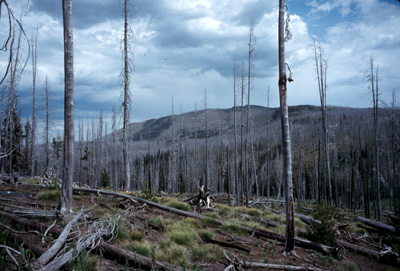 Harvest
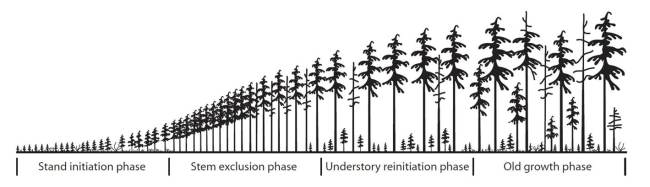 Succession
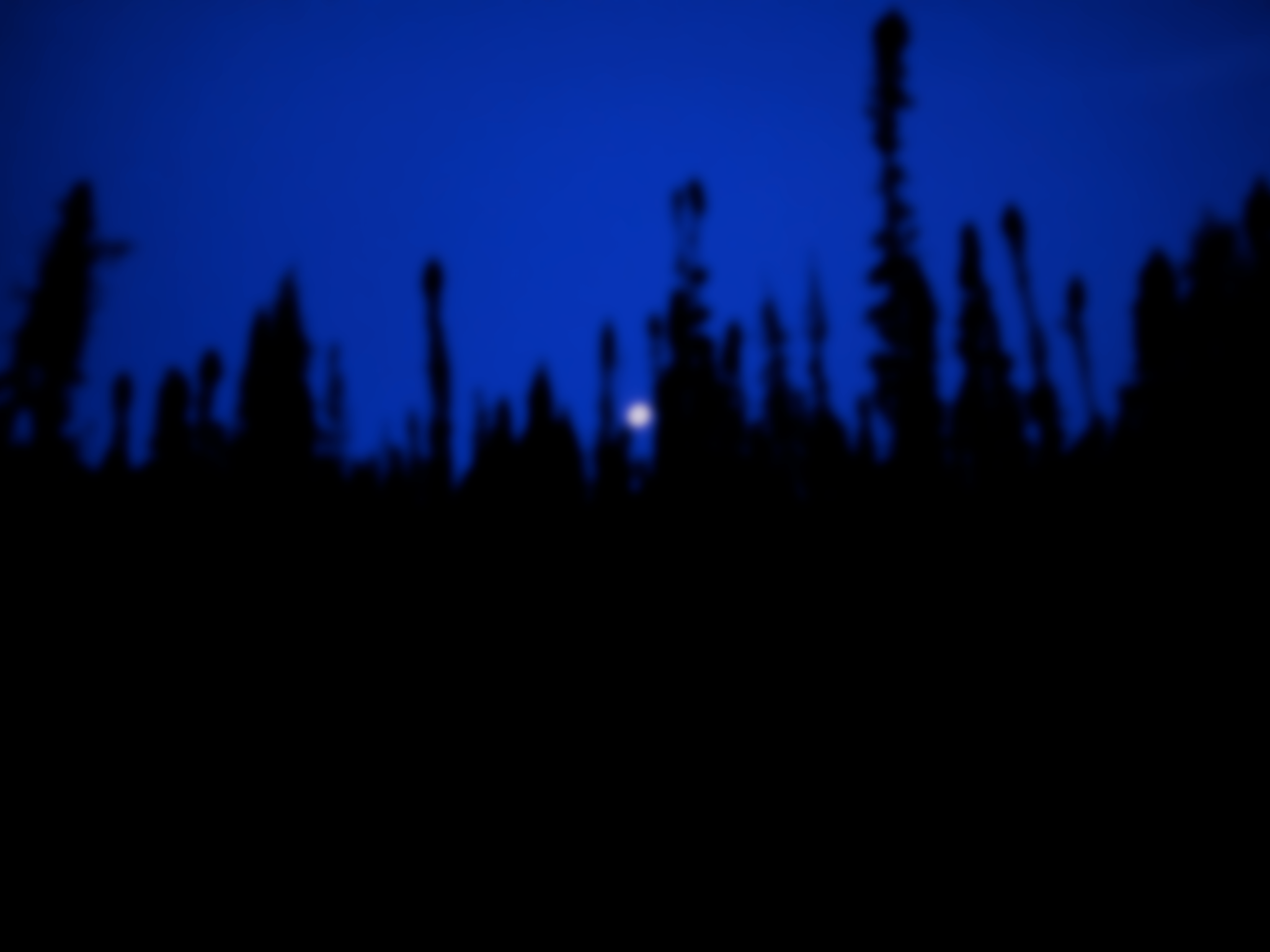 Why Are History Metrics Important?
They describe disturbance & recovery history
Their use can help bust through the reflectance saturation problem significantly strengthening the Landsat signal:
And a single model can be applied through time…
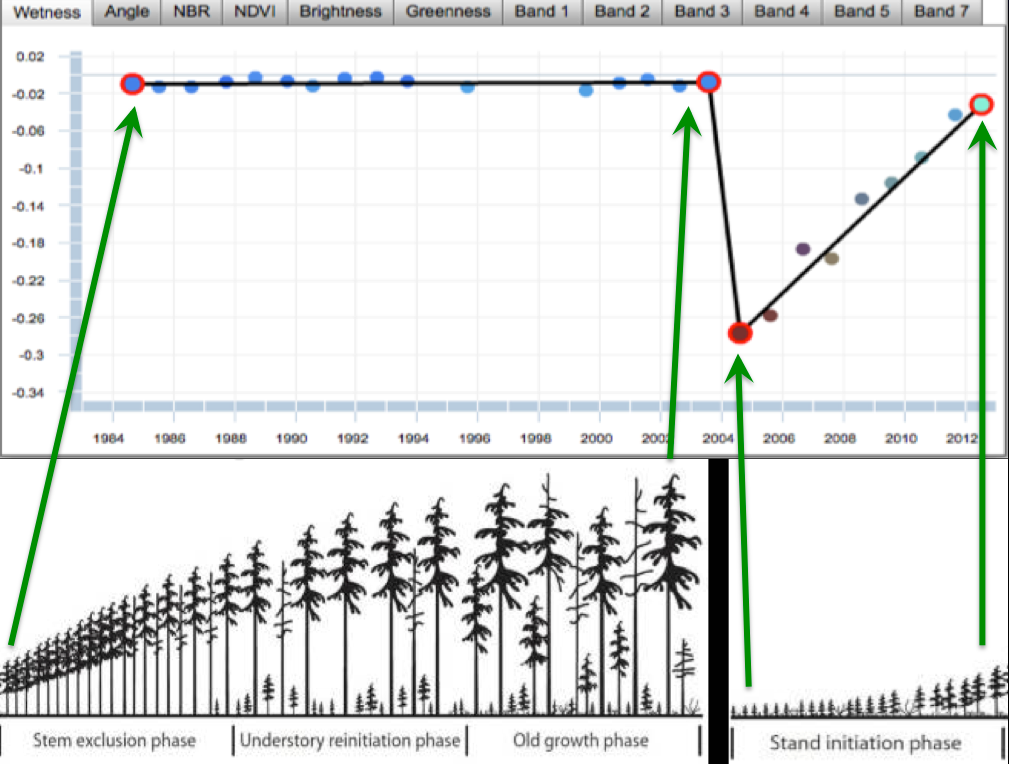 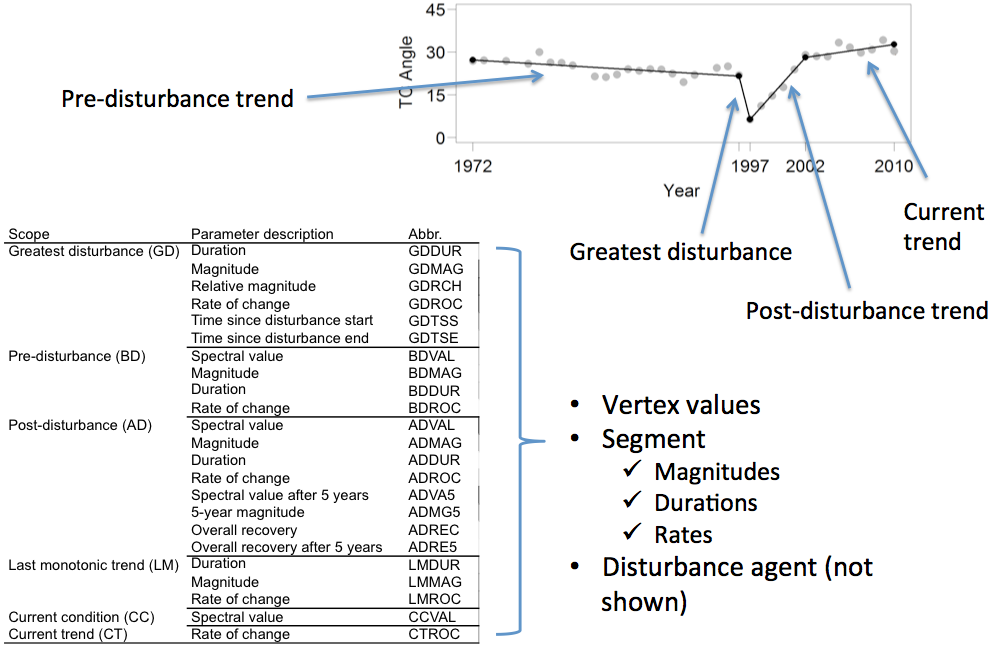 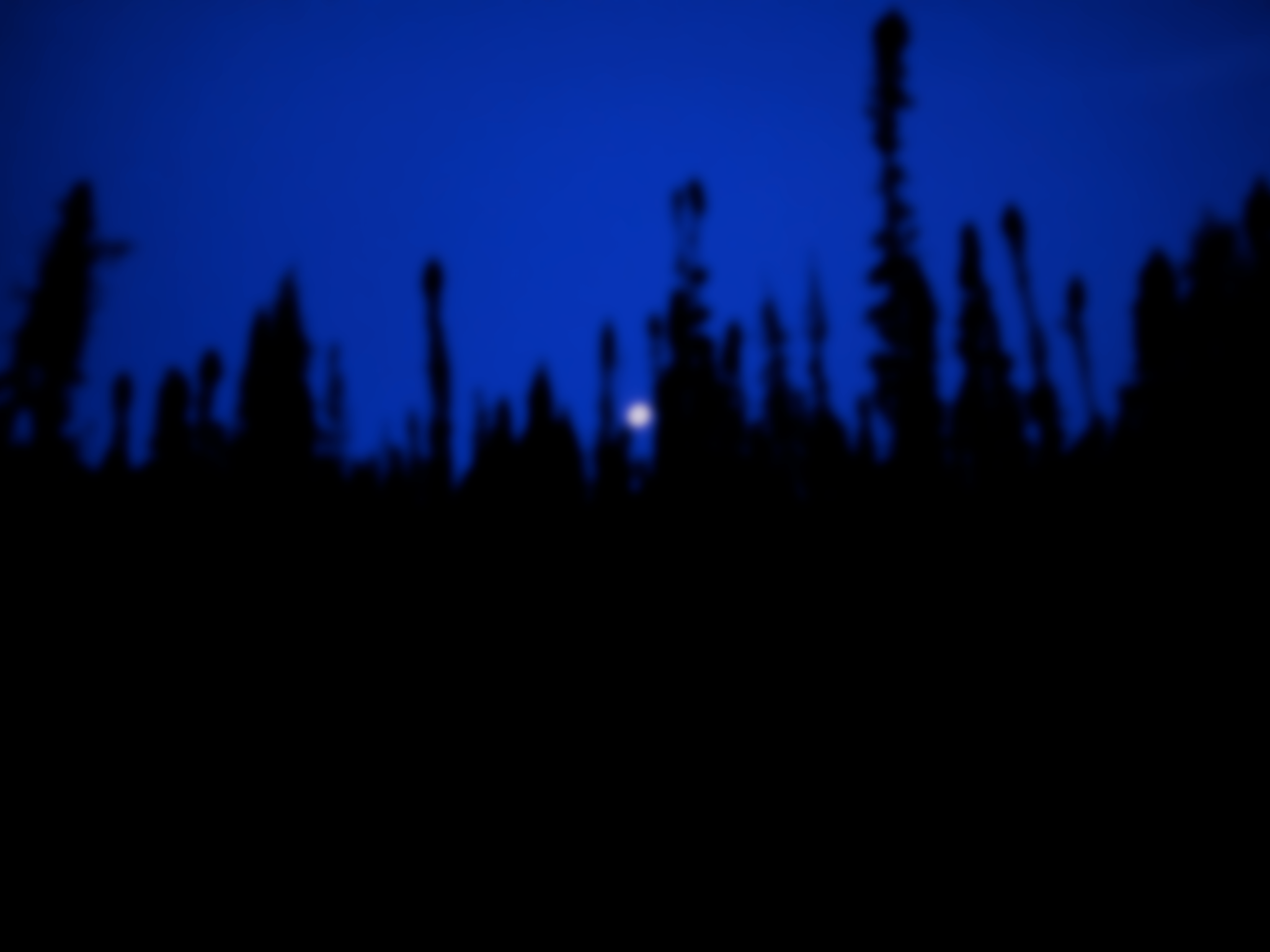 Predicting Current & Past Biomass Density
e.g., 20 years disturbance history to predict current and historic aboveground live biomass
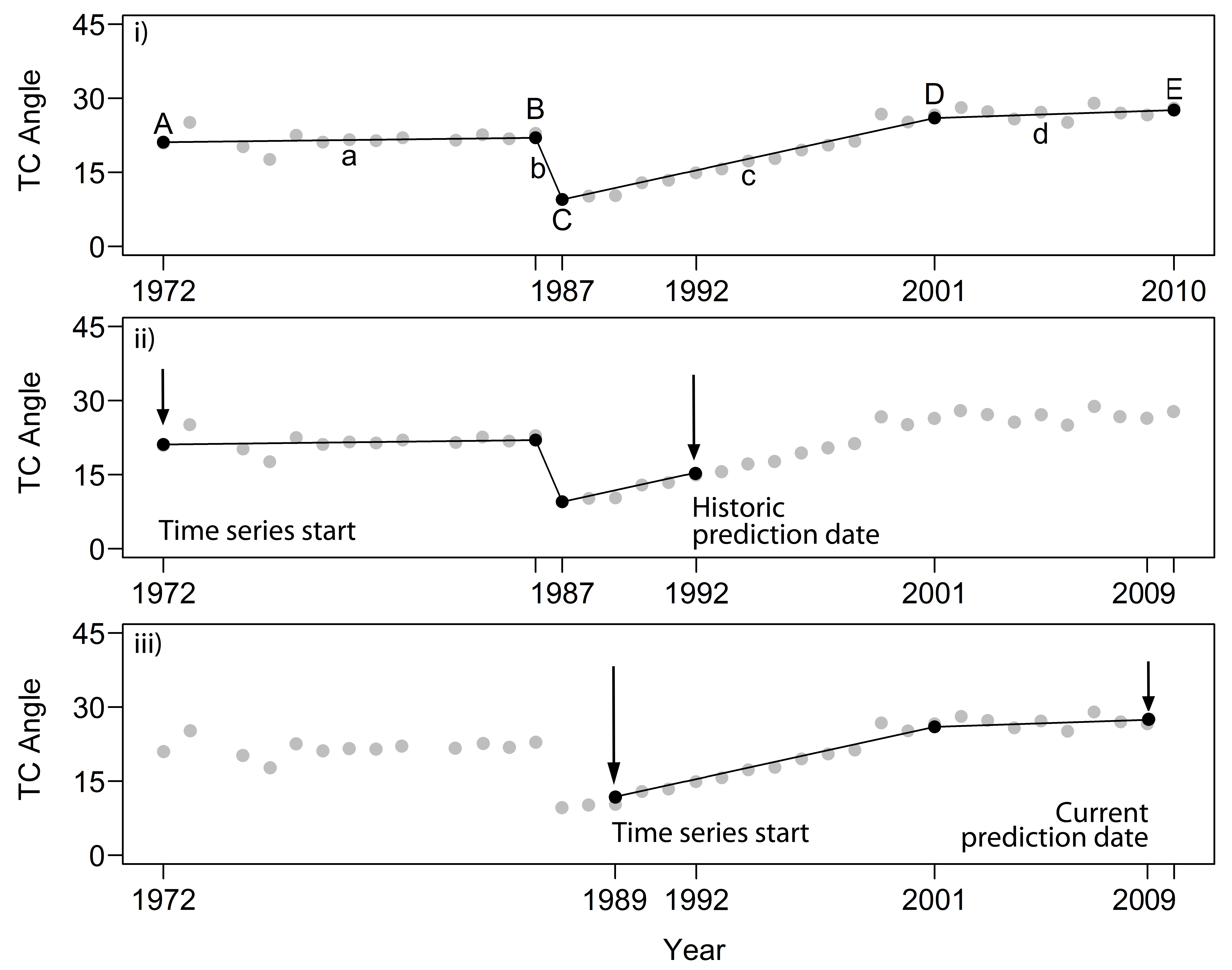 Annual hindcast =
Biomass trajectory
MSSOLI
MSSTM
TMOLI
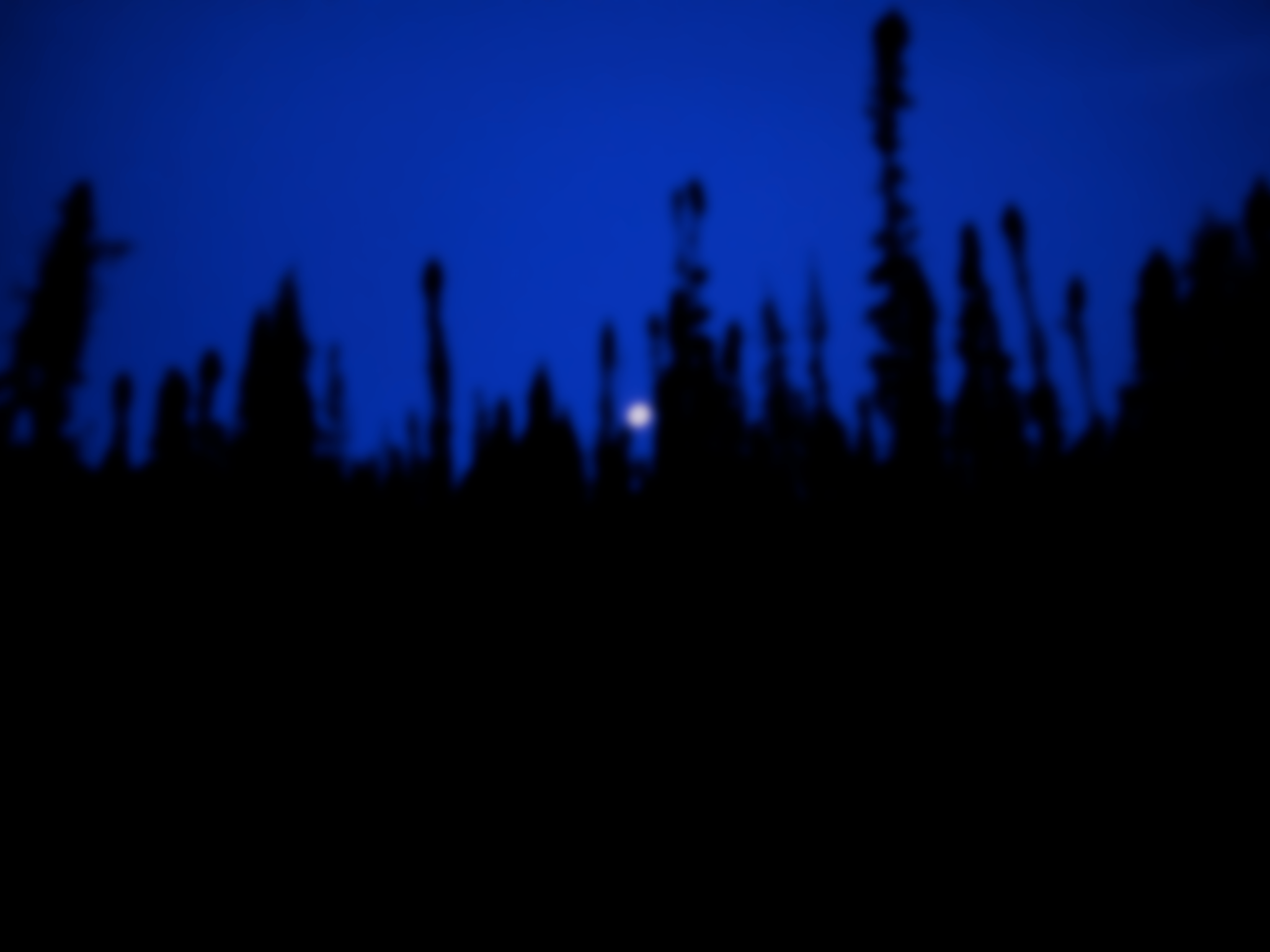 How Well Can History Metrics Work?
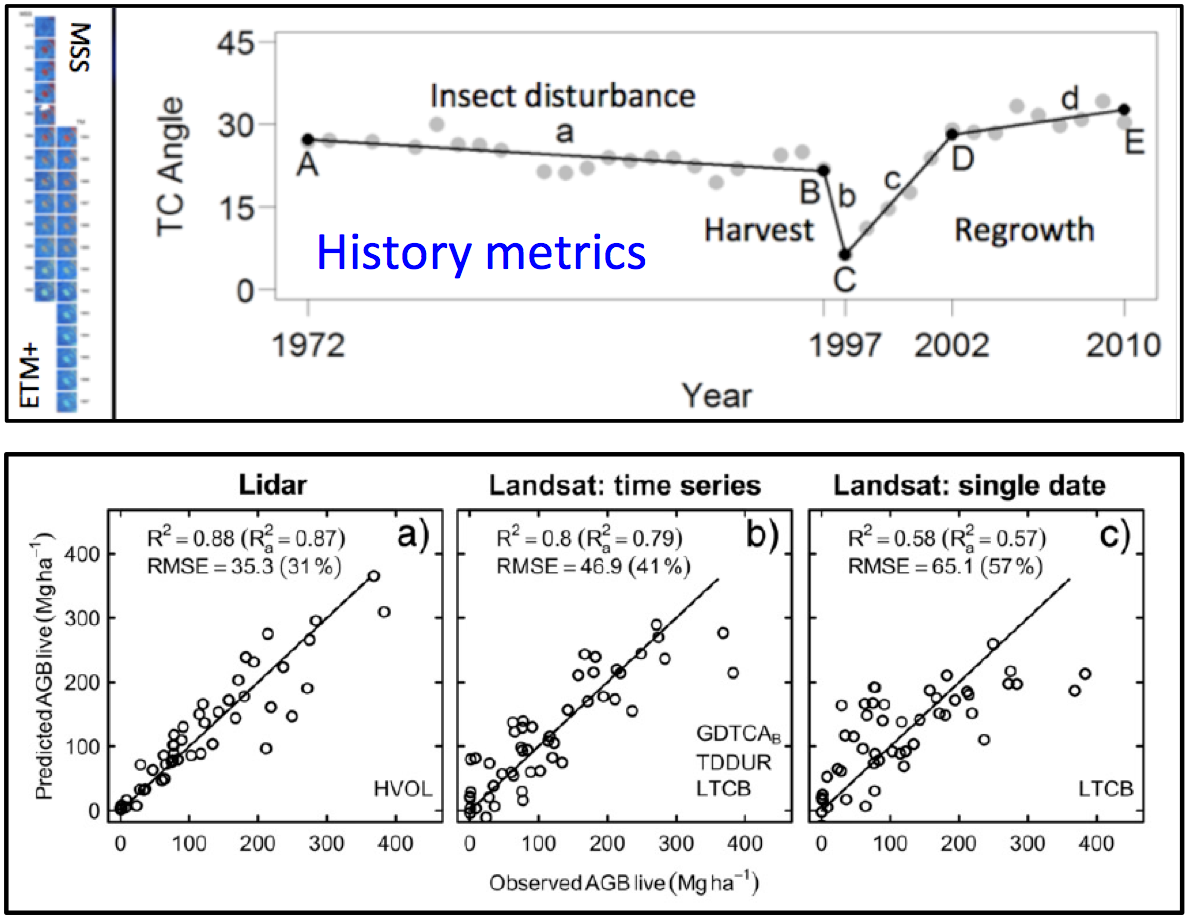 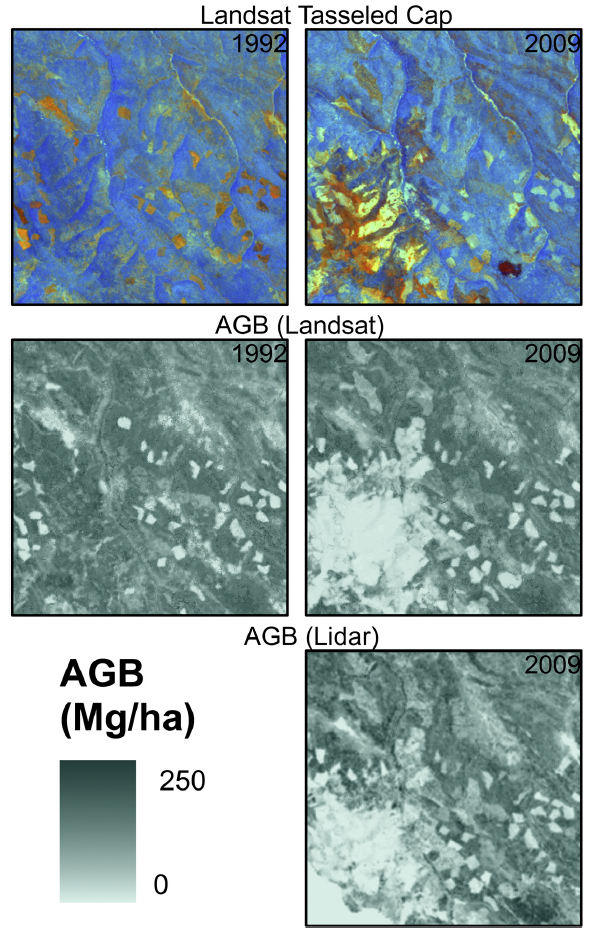 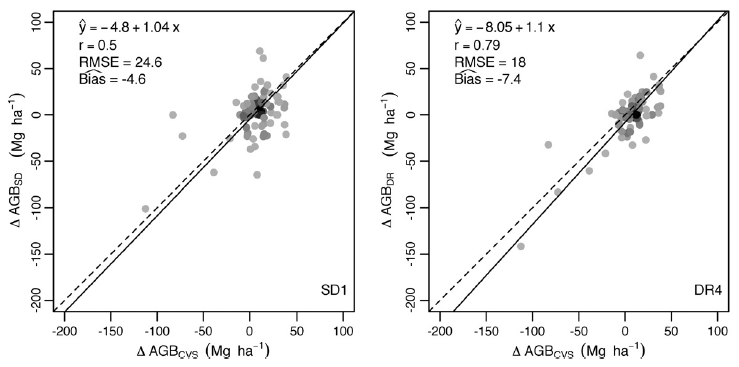 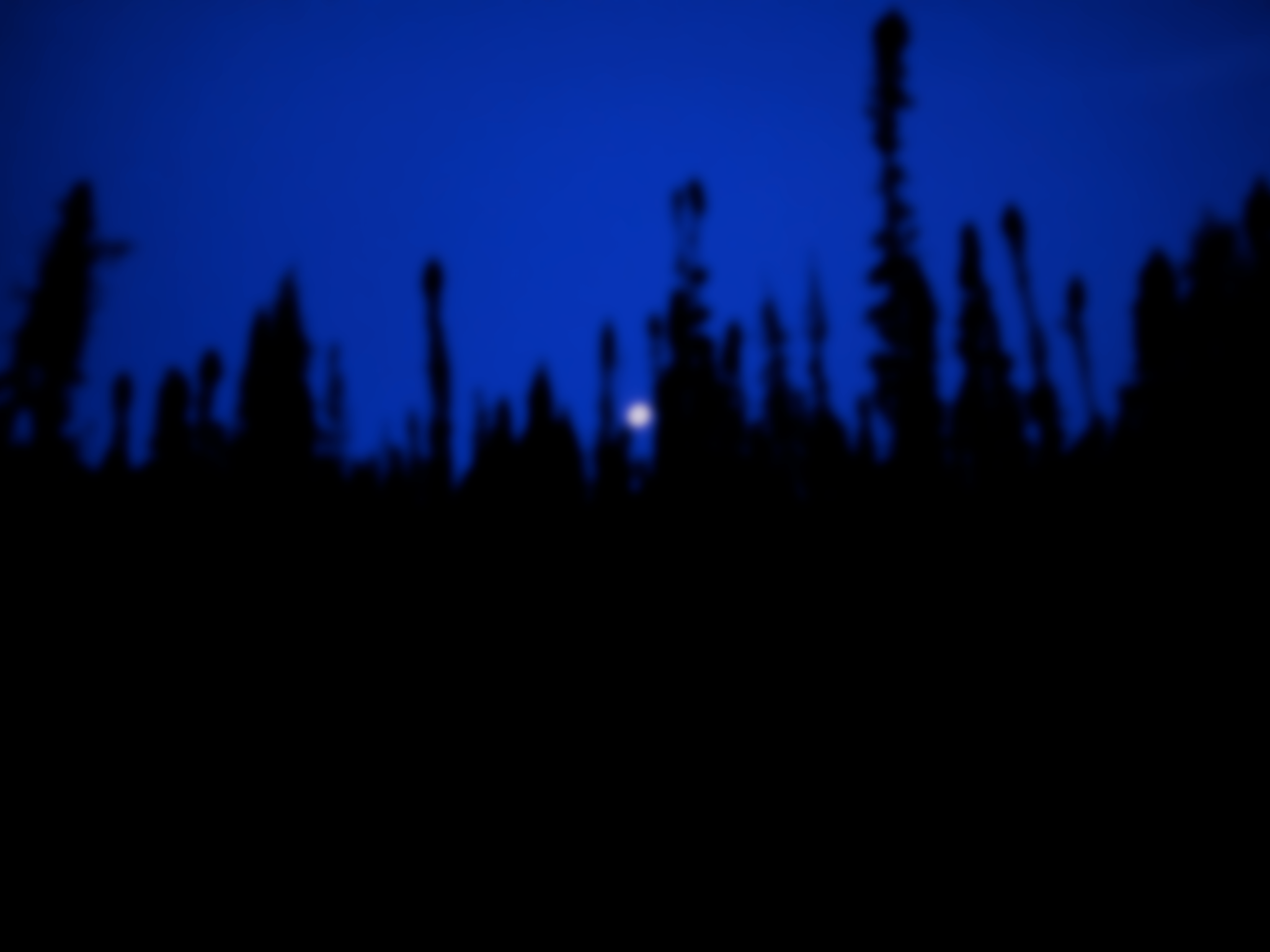 How Can the US NGHGI Be Improved?
UN review highlighted two important problems
Re-assess the 1990-present forest carbon trendline derived from periodic and annual FIA data to ensure trendline fluctuations are accurate as opposed to artifacts of inventory design changes 
Clearly account for carbon stock and stock change trends for forestland remaining forestland separately from land converted to & from forest
This project should help with both of these, using the model-based approach that employs a consistent, time invariant  disturbance-based model that captures change agent
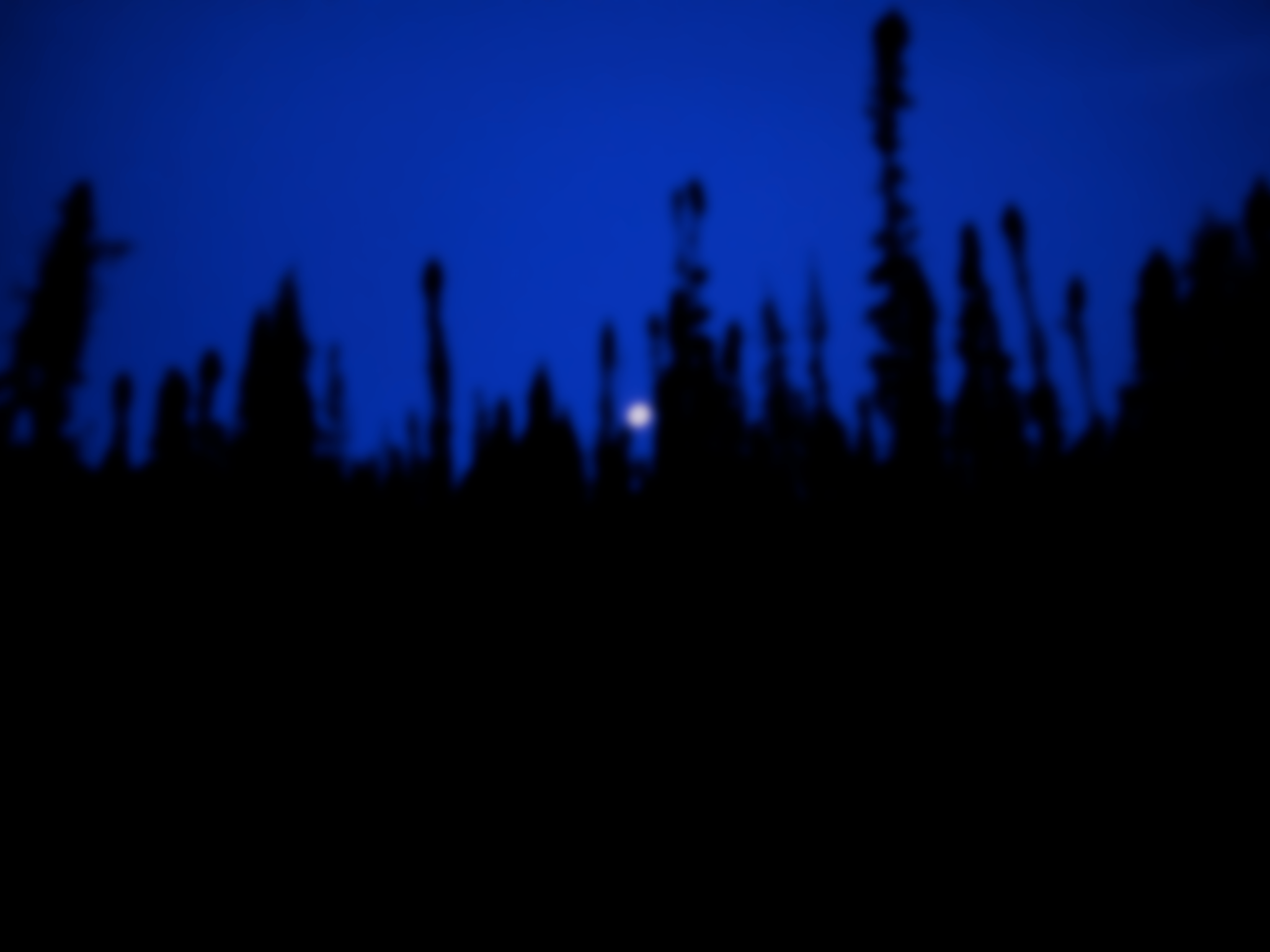 Can Disturbance Mapping Be Improved?
Disturbance maps are always biased, with some imbalance in omission and commission; commonly lacking causal agent information
Omission usually dominates because there is a lot of relatively subtle, but widespread (and thus important) disturbance that most algorithms do not detect
Our solution is ensemble integration of multiple maps
Working with a number of the best algorithm developers in the business towards this end
Trained with casual agent information
Early indications positive
1
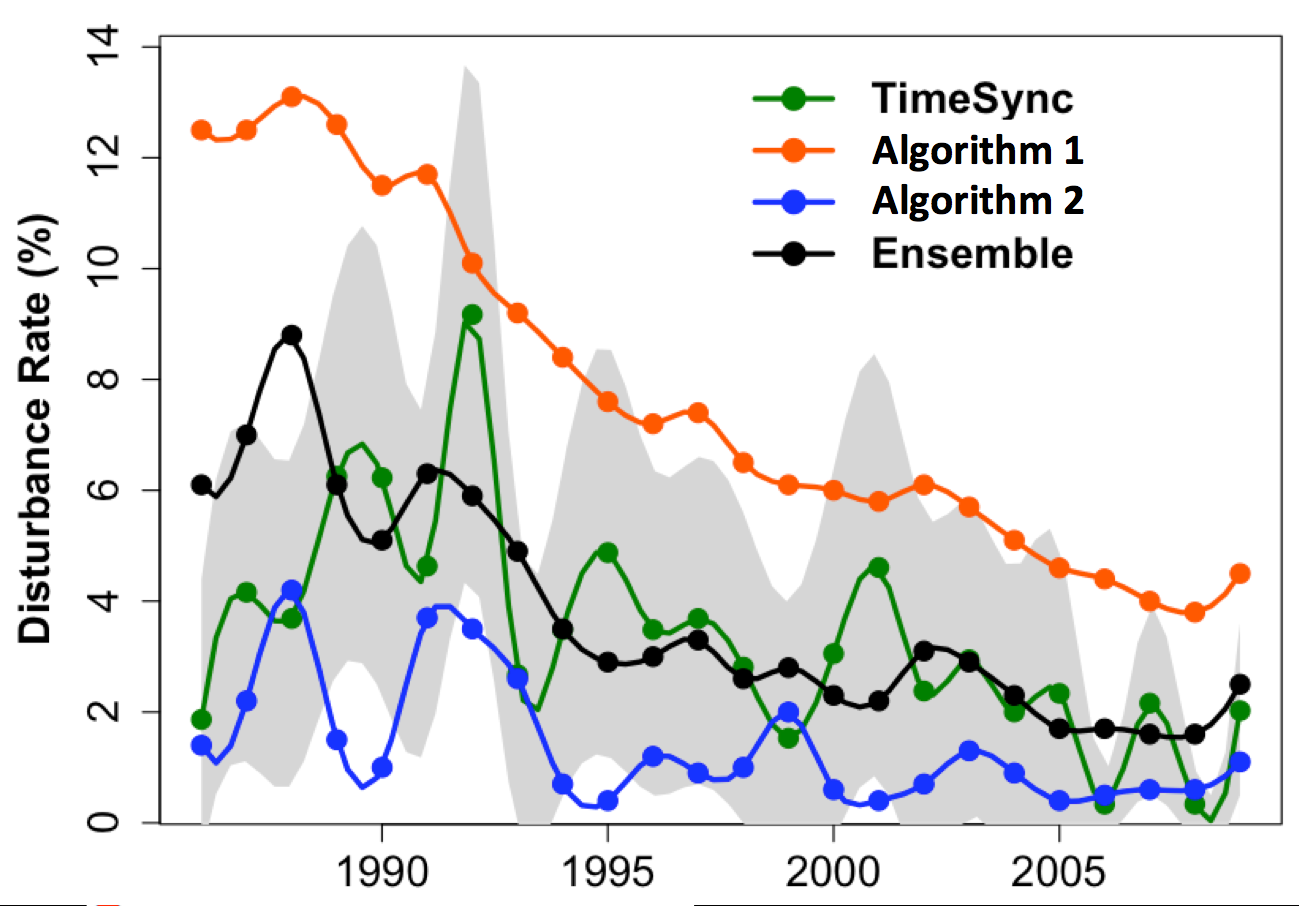 TimeSync reference data
Landsat stacks
3
3
1
Individual disturbance maps
Disturbance estimates
3
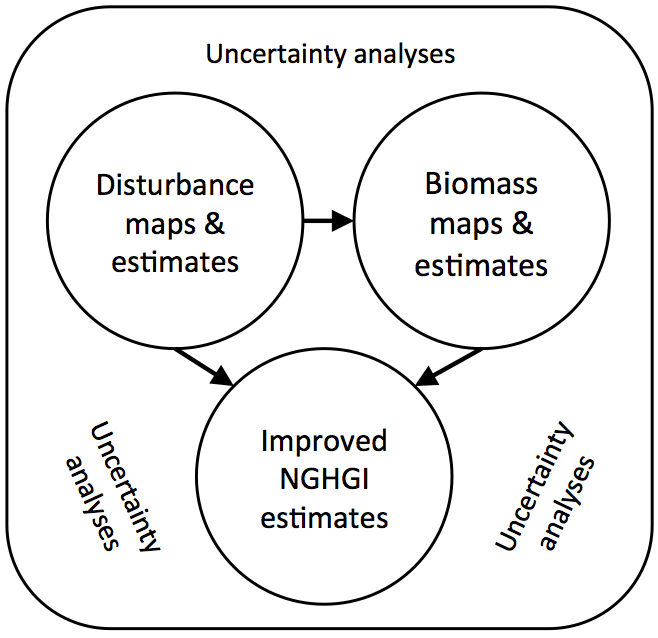 1
2
2
2
1
1
Ensemble disturbance map
3
2
1
3
5
4
Disturbance metrics
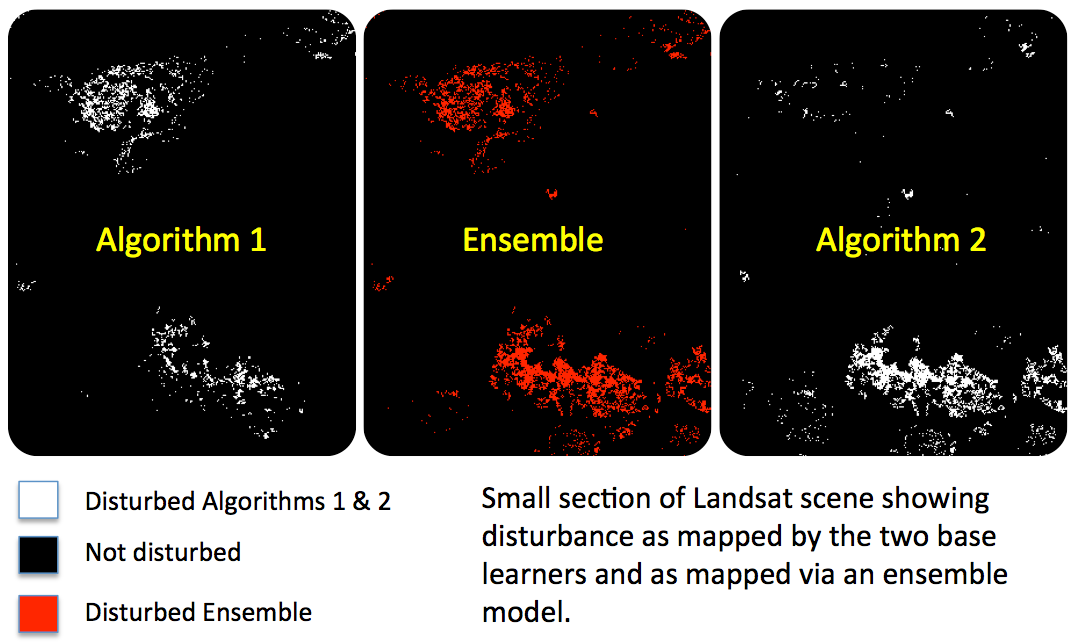 2
2
1
2
1
Biomass maps
Field plots
Lidar strips
2
1
Biomass estimates:  1. Design-based (current), 2. Model-based (current, historic)